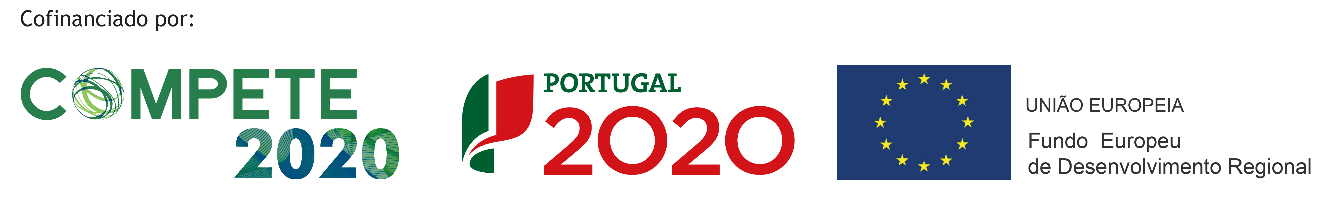 Designação do projecto: SAAC Qualificação
Código do projecto |
Objectivo principal: Reforçar a competitividade das pequenas e médias empresas
Região de intervenção |
Entidade beneficiária |
Data de aprovação: 12-07-2016
Data de início: 01/09/2016
Data conclusão: 31/08/2018
Custo total elegível: 213 274,72
Apoio financeiro da União Europeia: 172 595,78
O presente projeto “Ecoeficiência e Competitividade” visa reforçar capacidades de 
inovação organizativa das PME’s, aumentar a qualificação da oferta para promover 
maior valor acrescentado na produção.